Teātra pulciņa«Kājām gaisā!» ikdiena2022./2023.
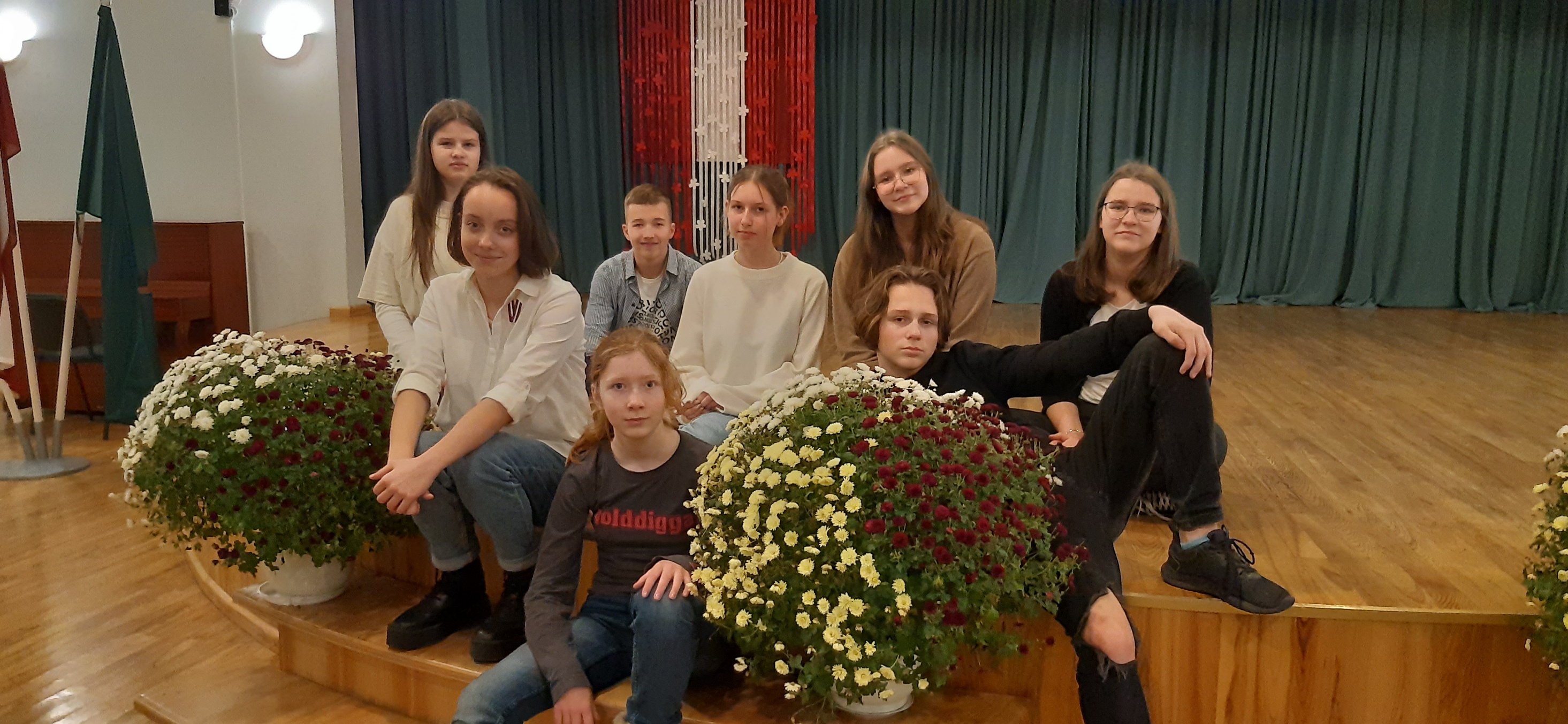 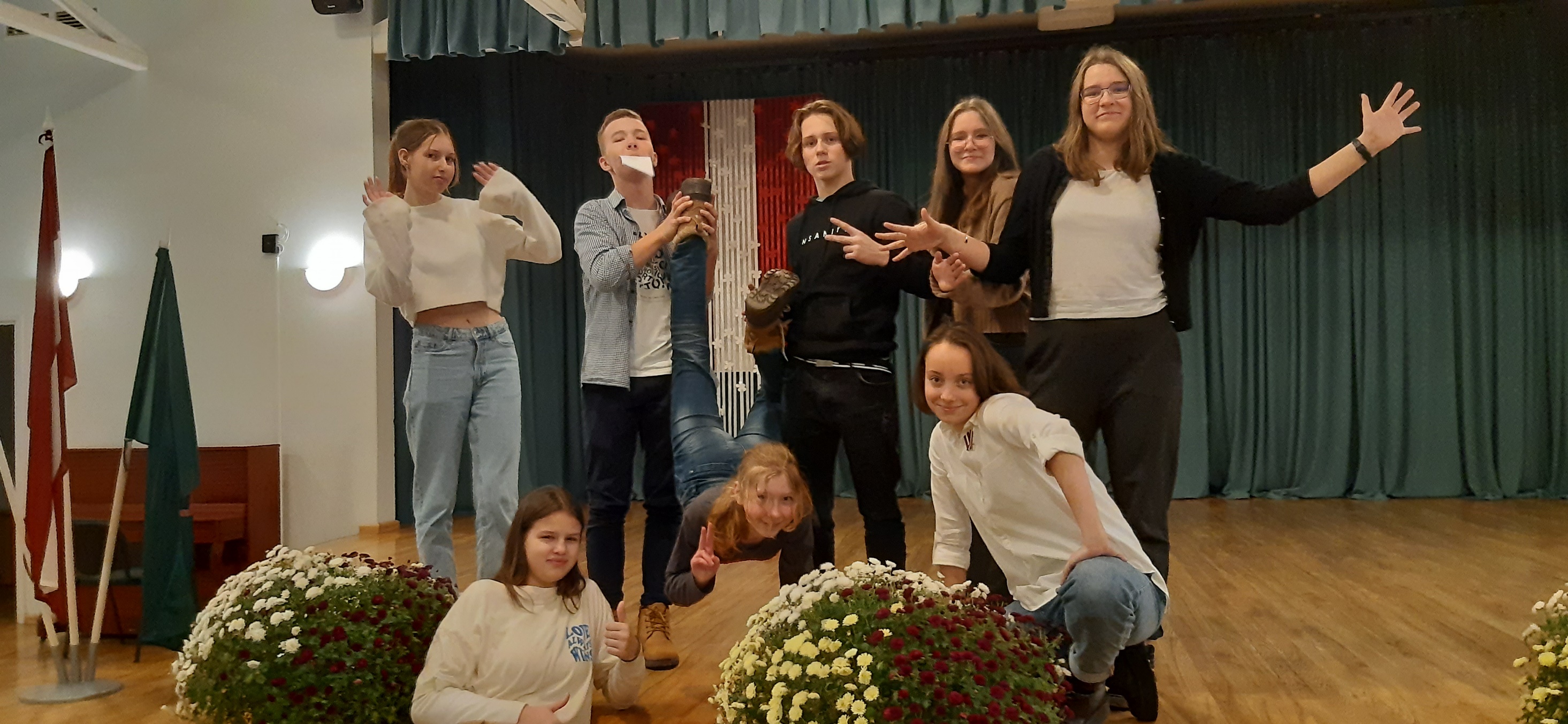 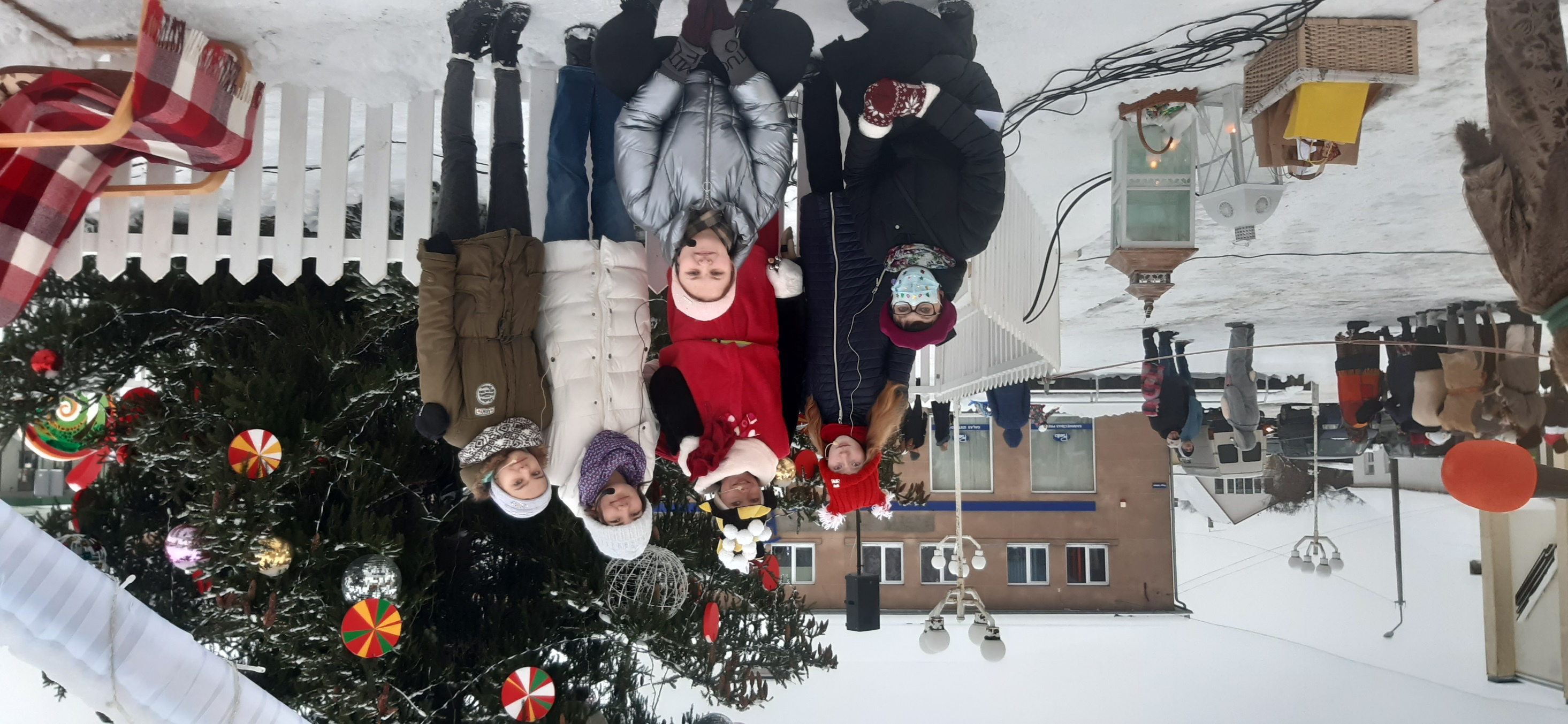 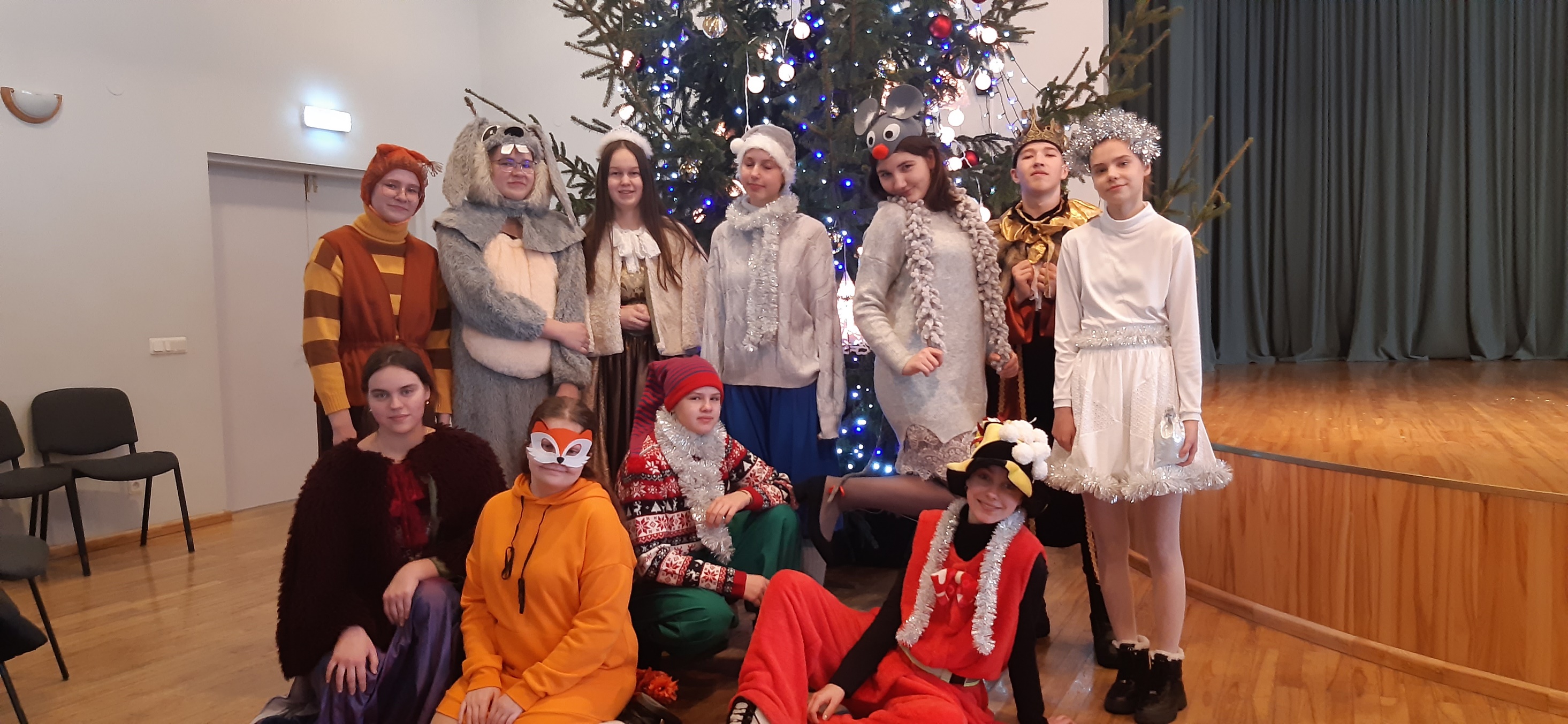 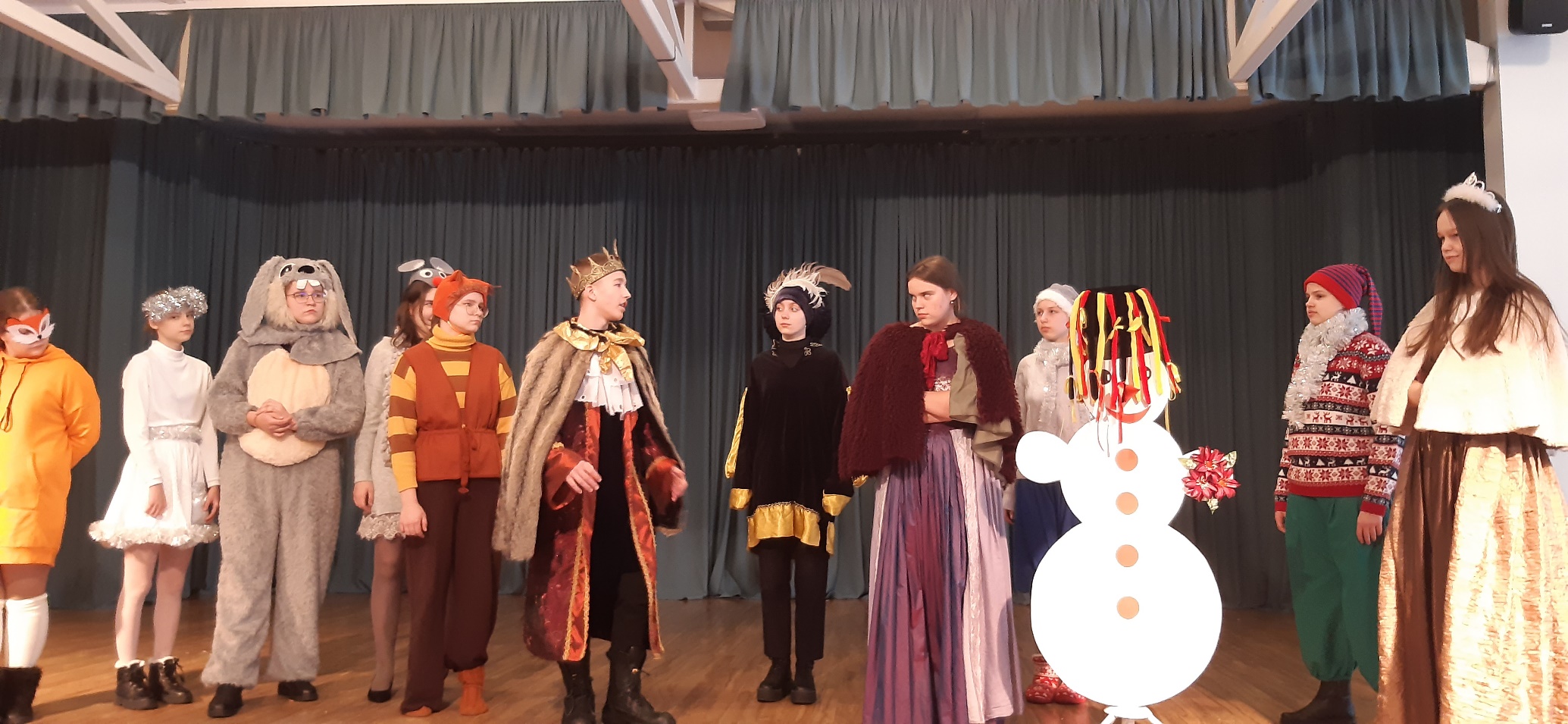 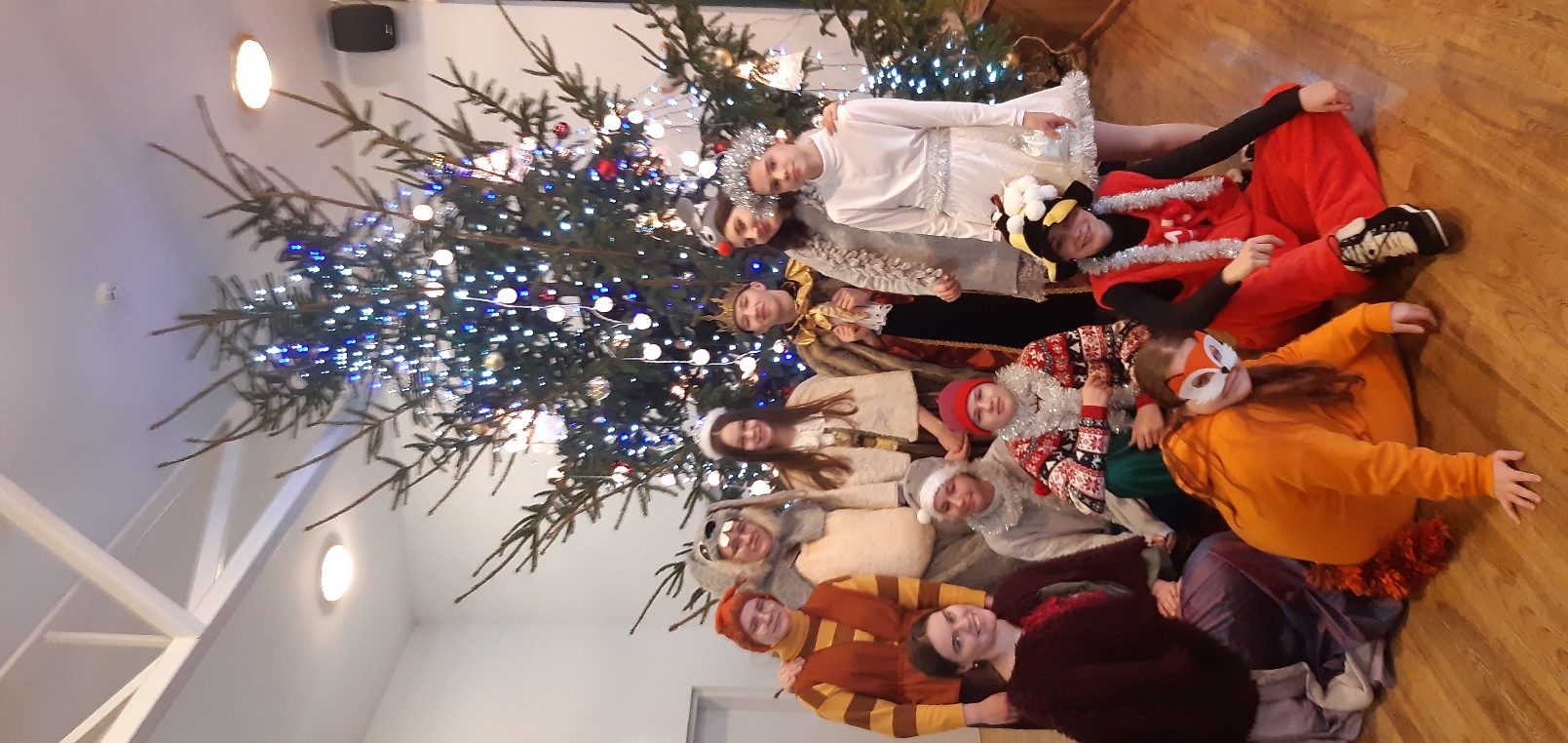 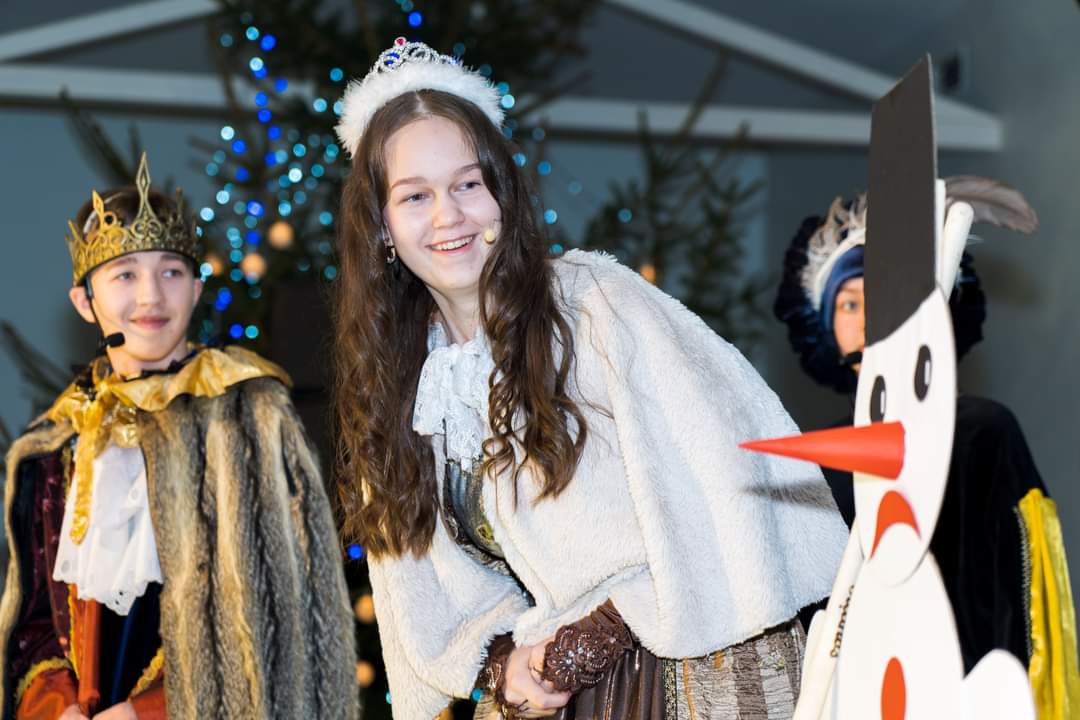 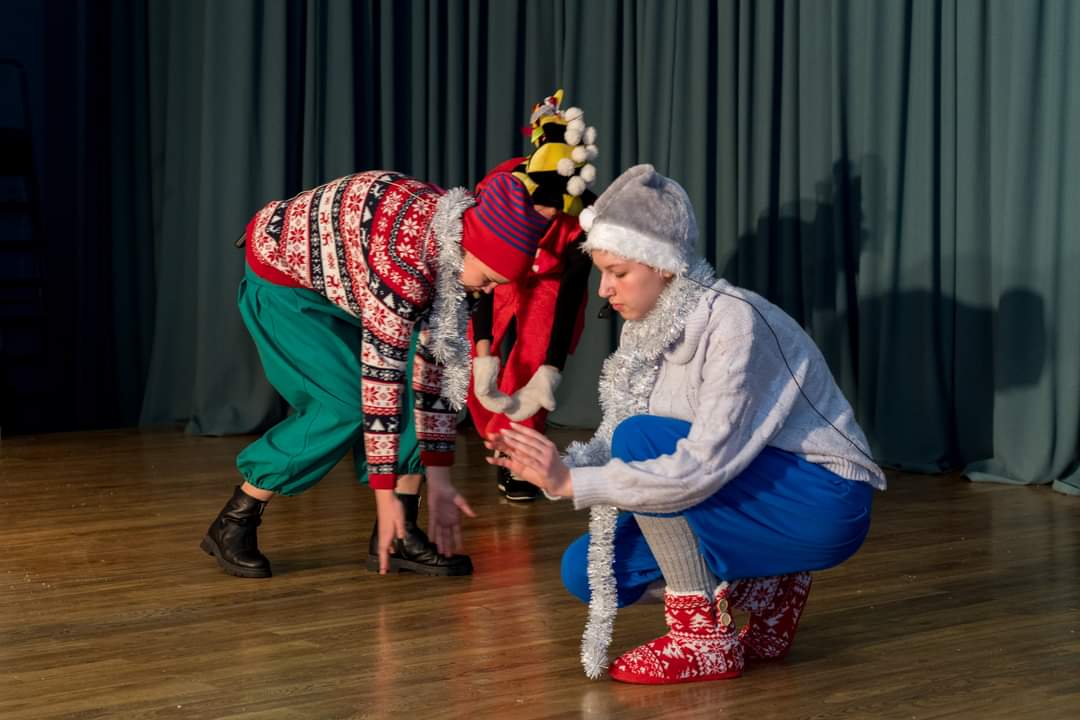 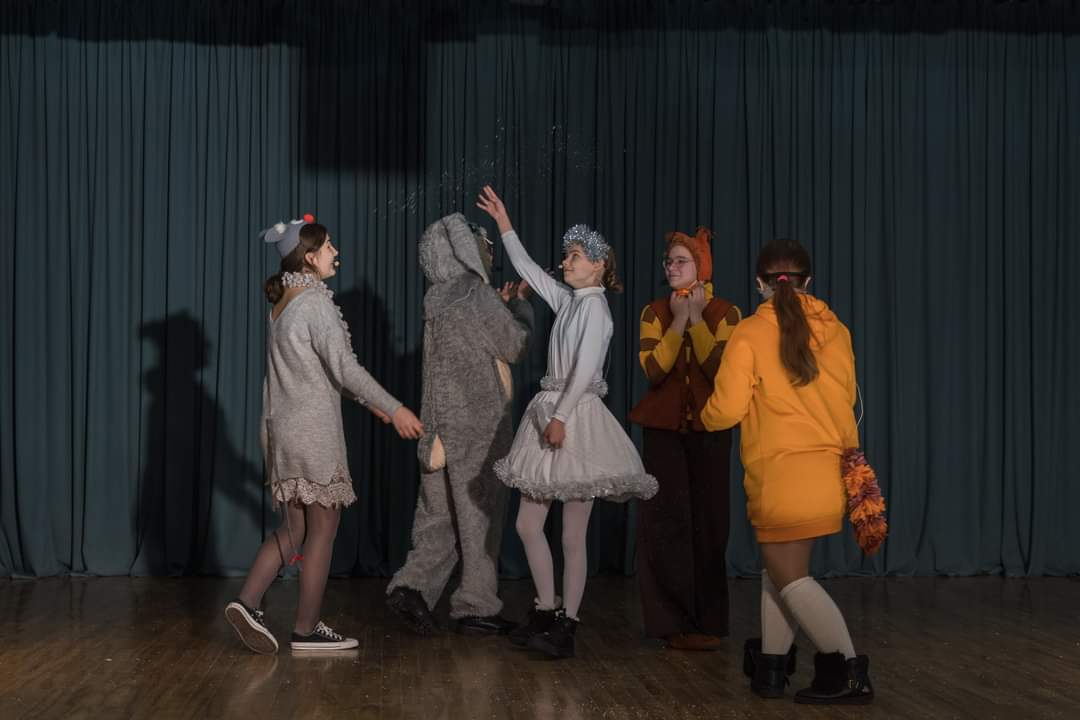 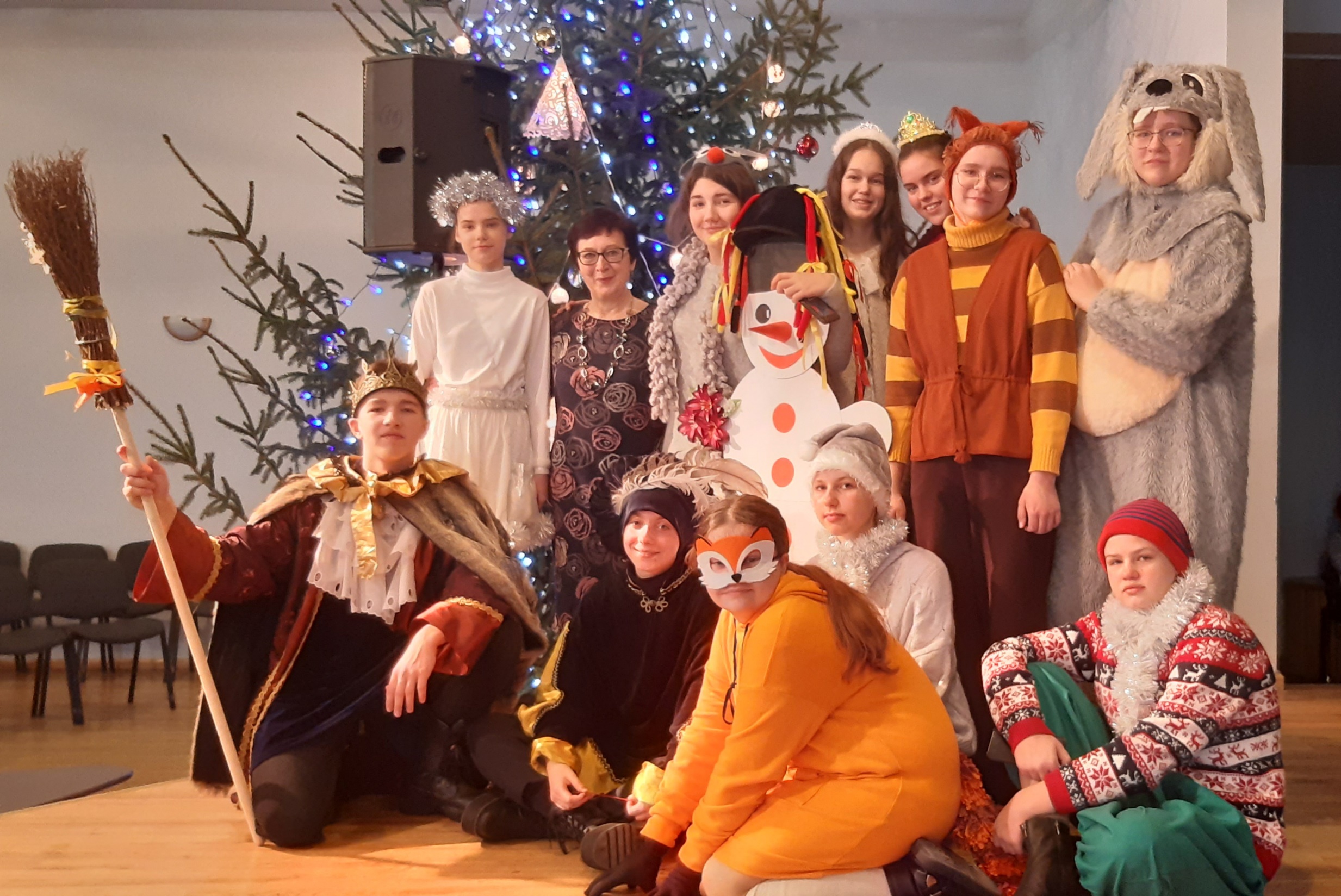 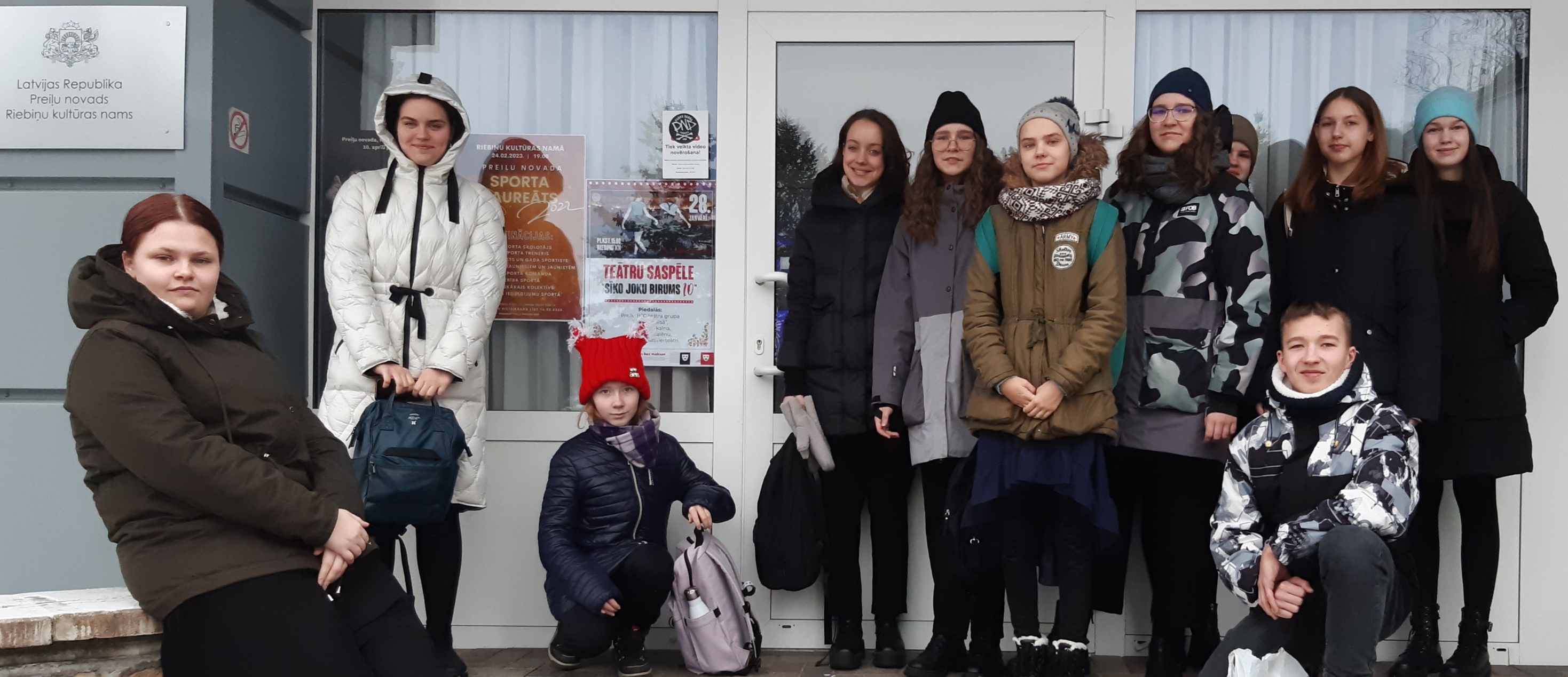 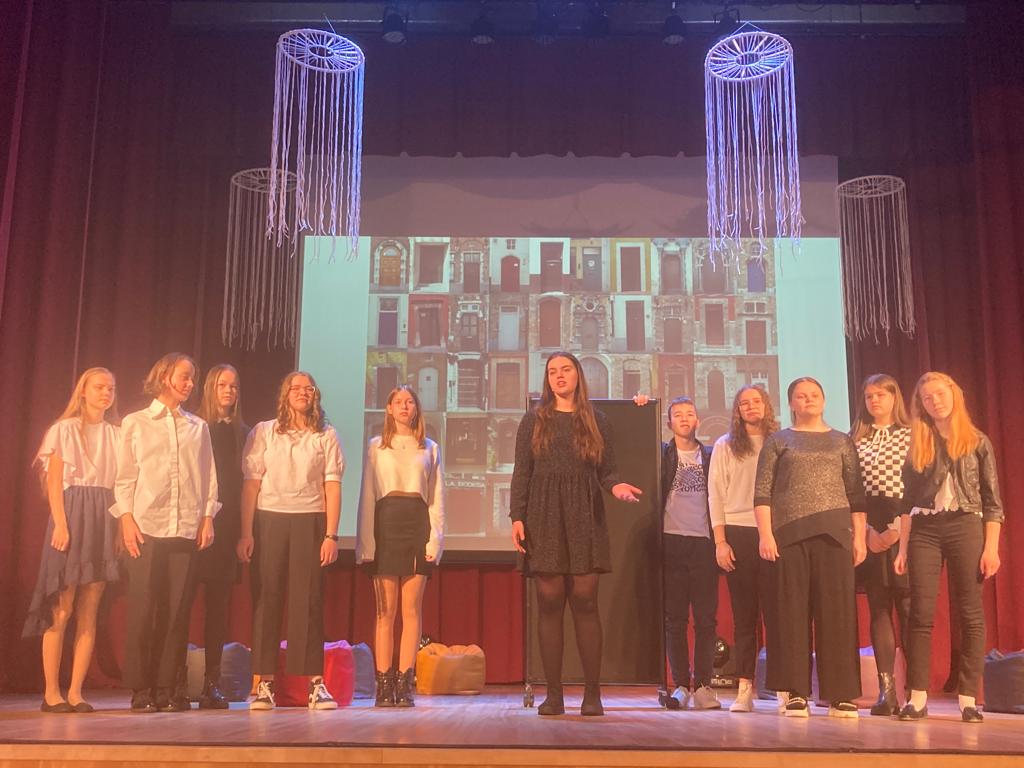 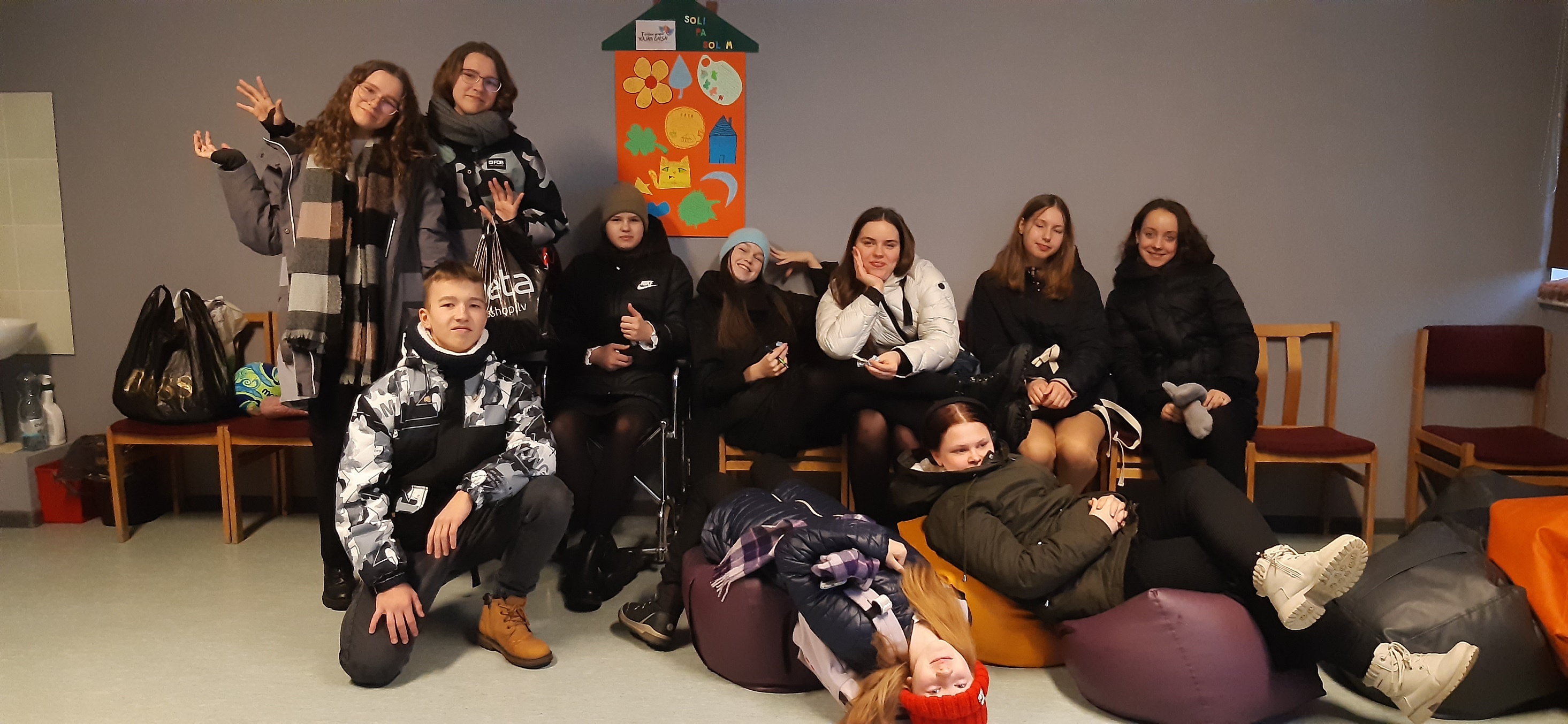 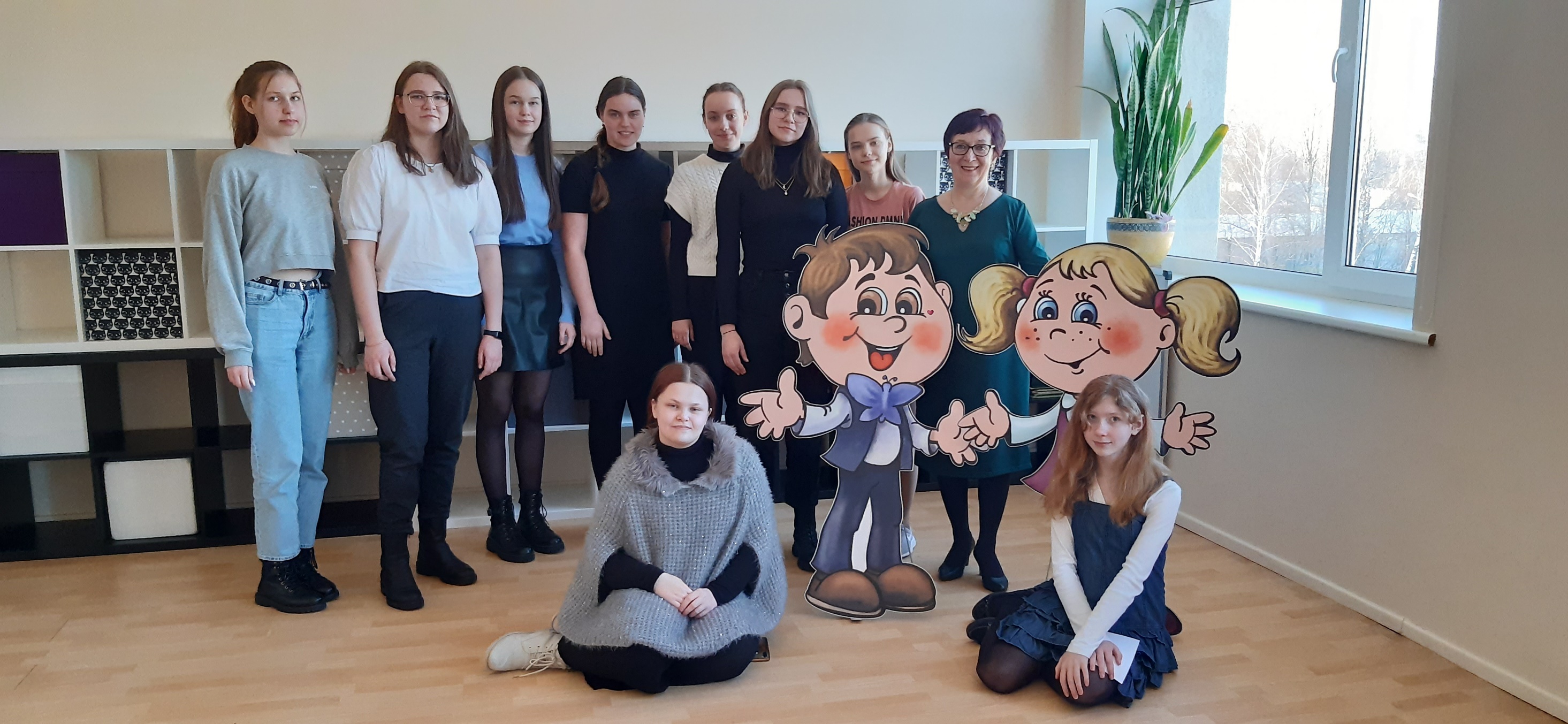 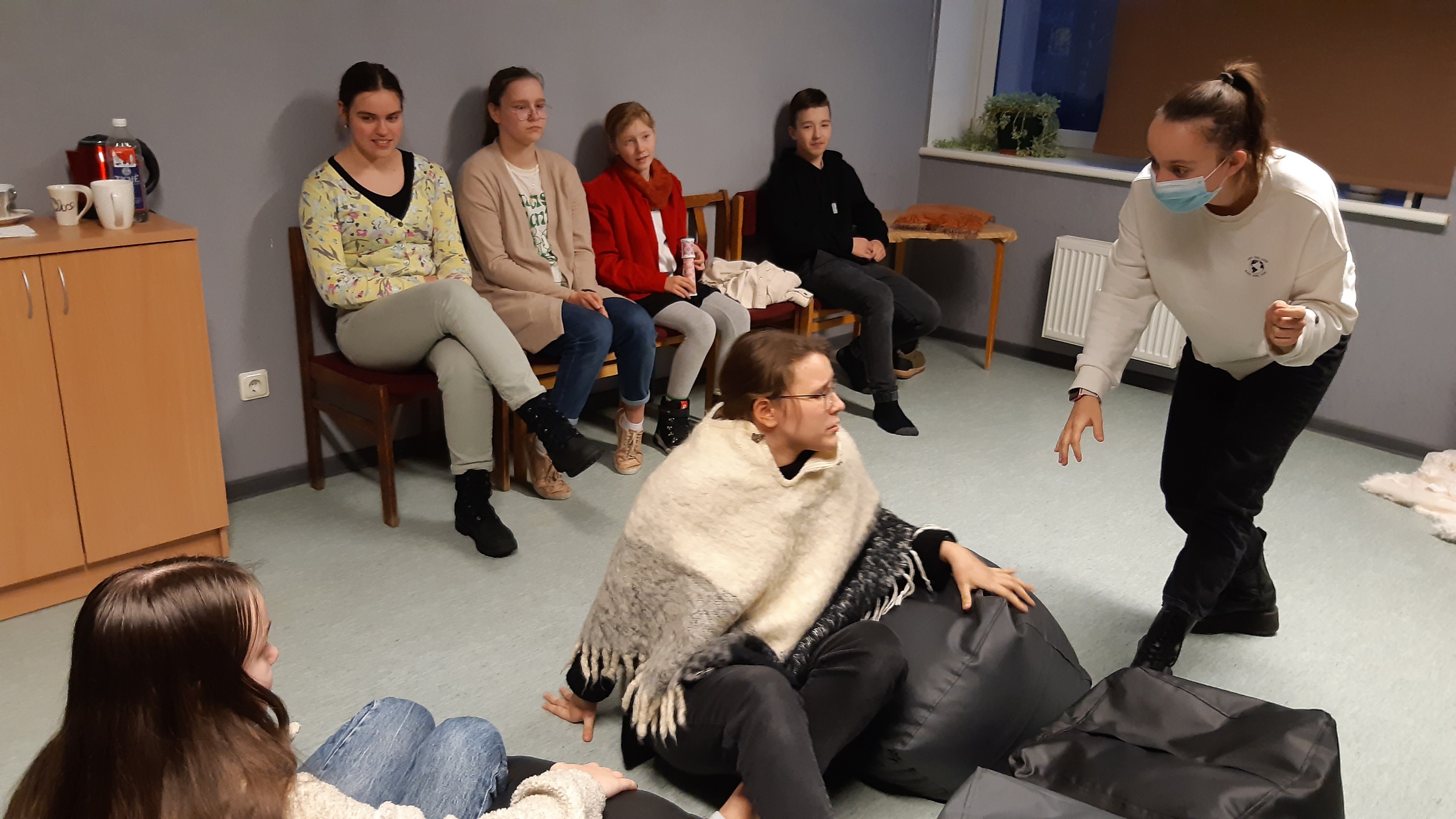 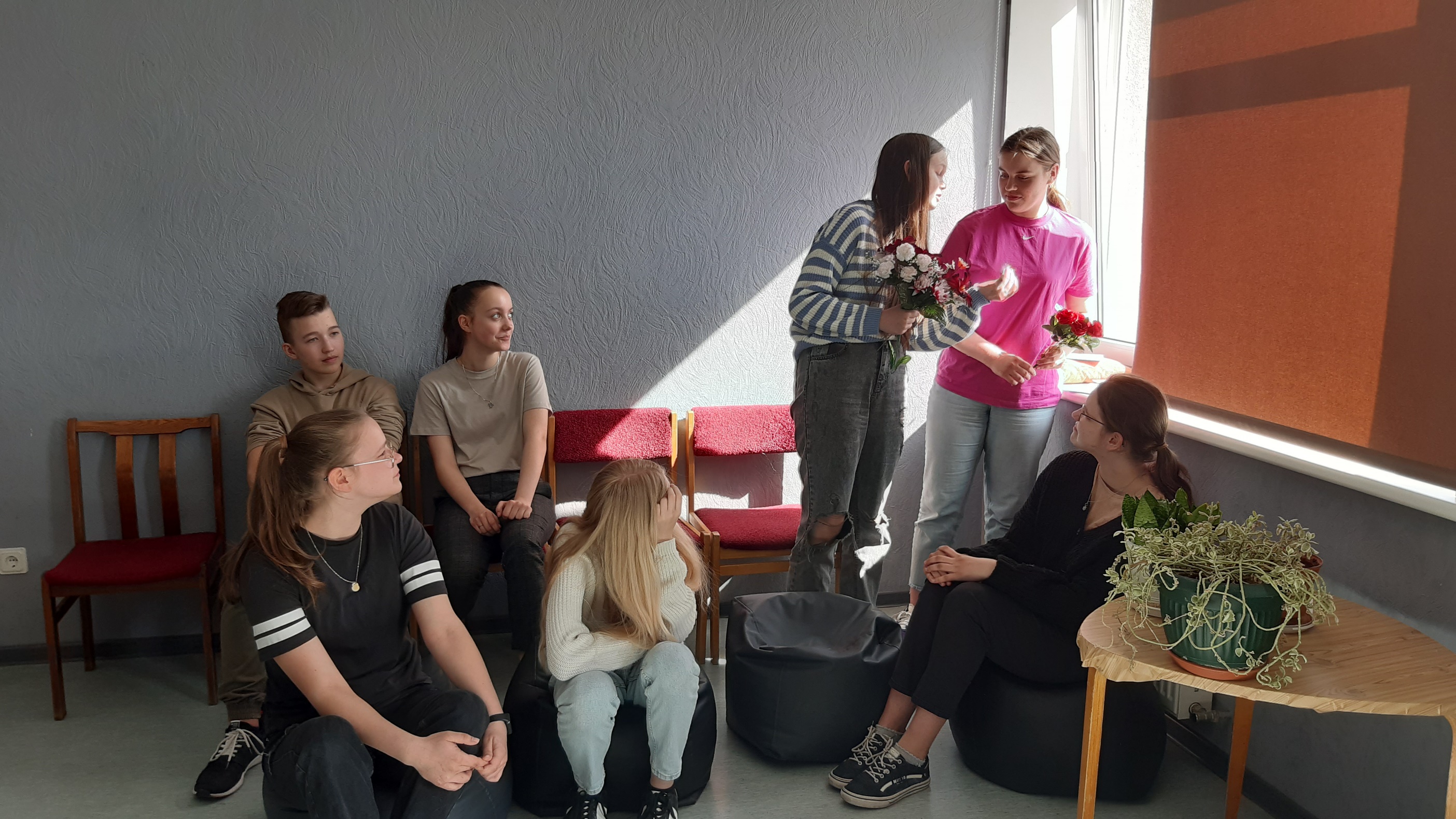 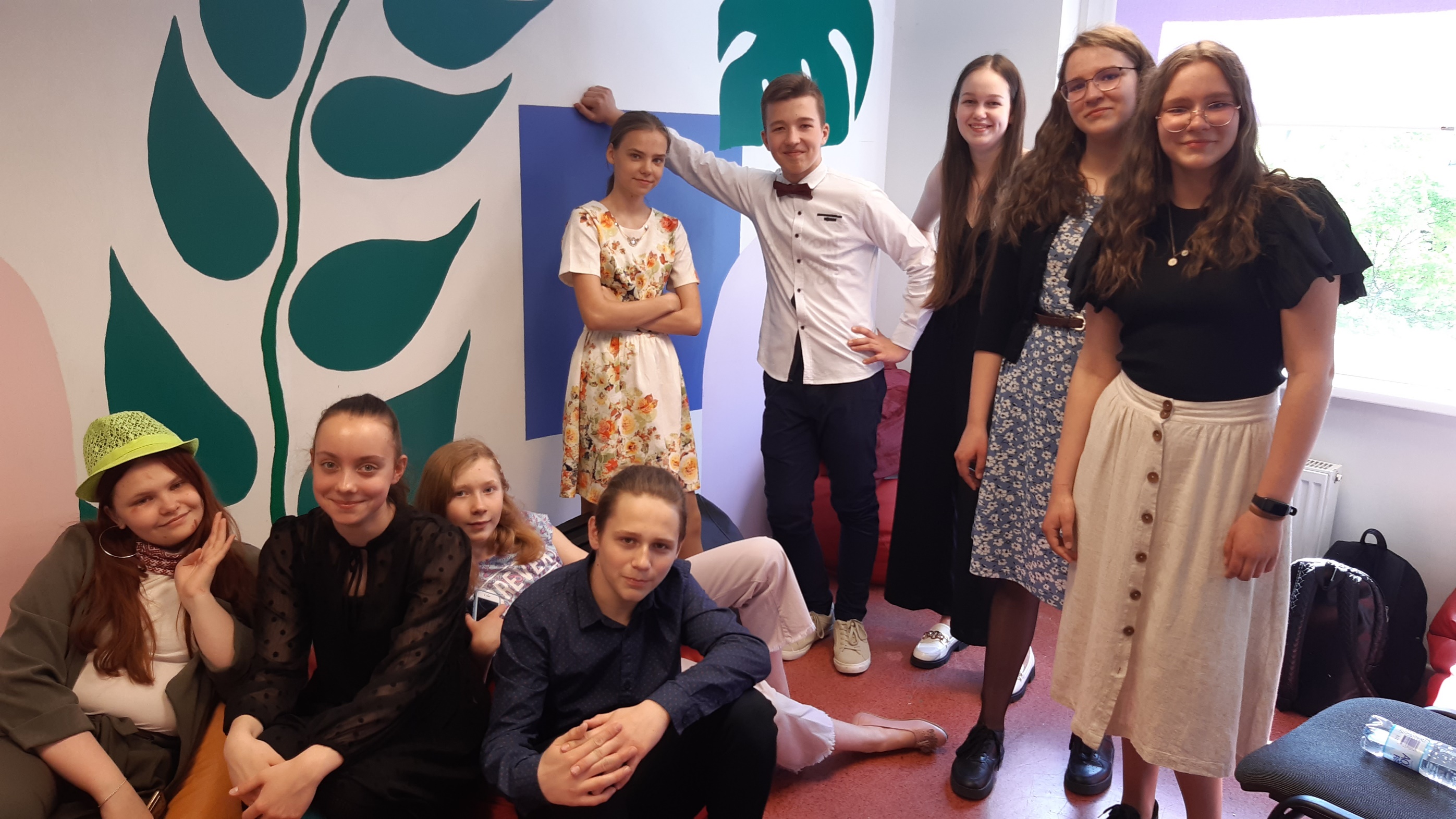 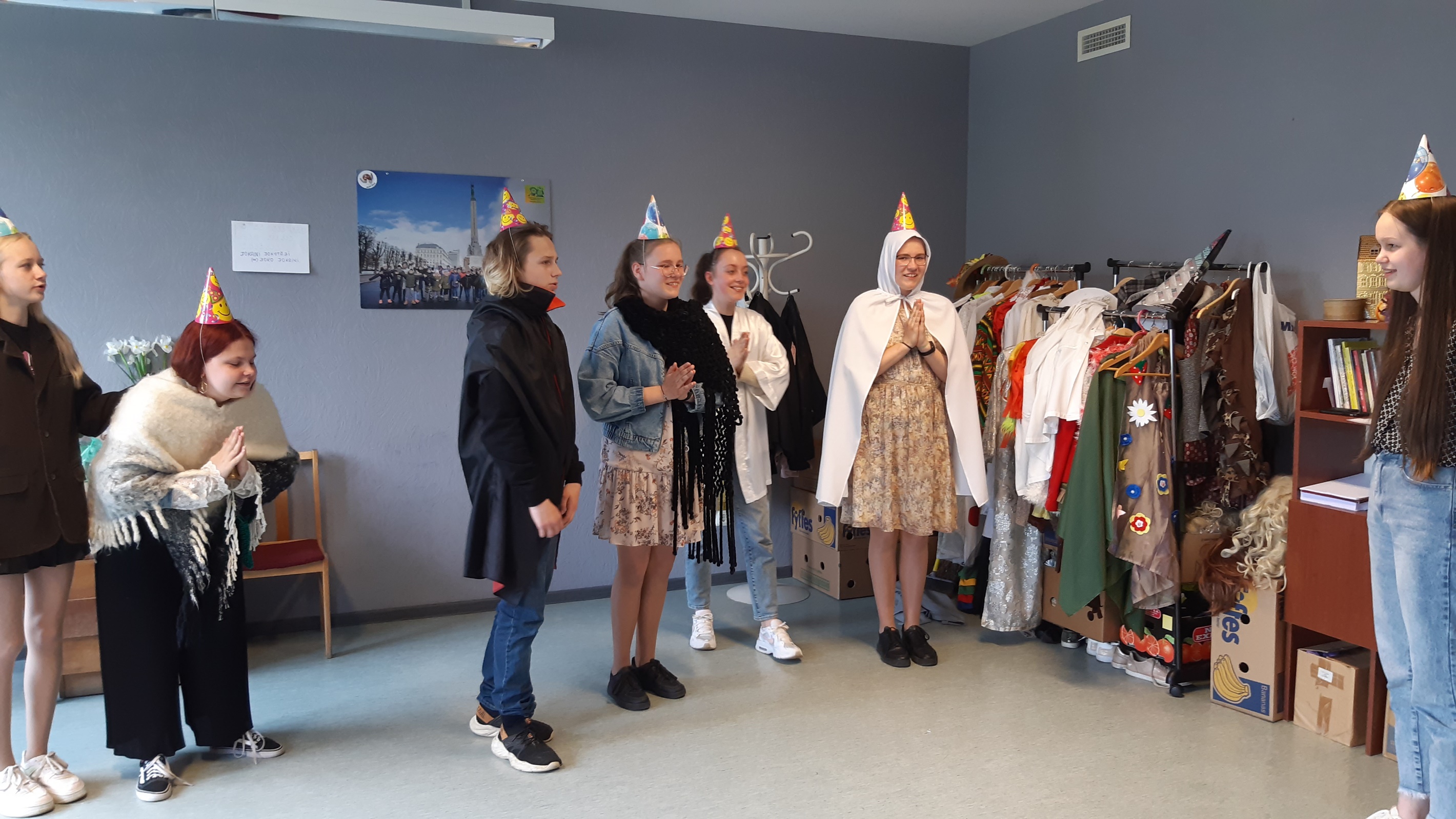 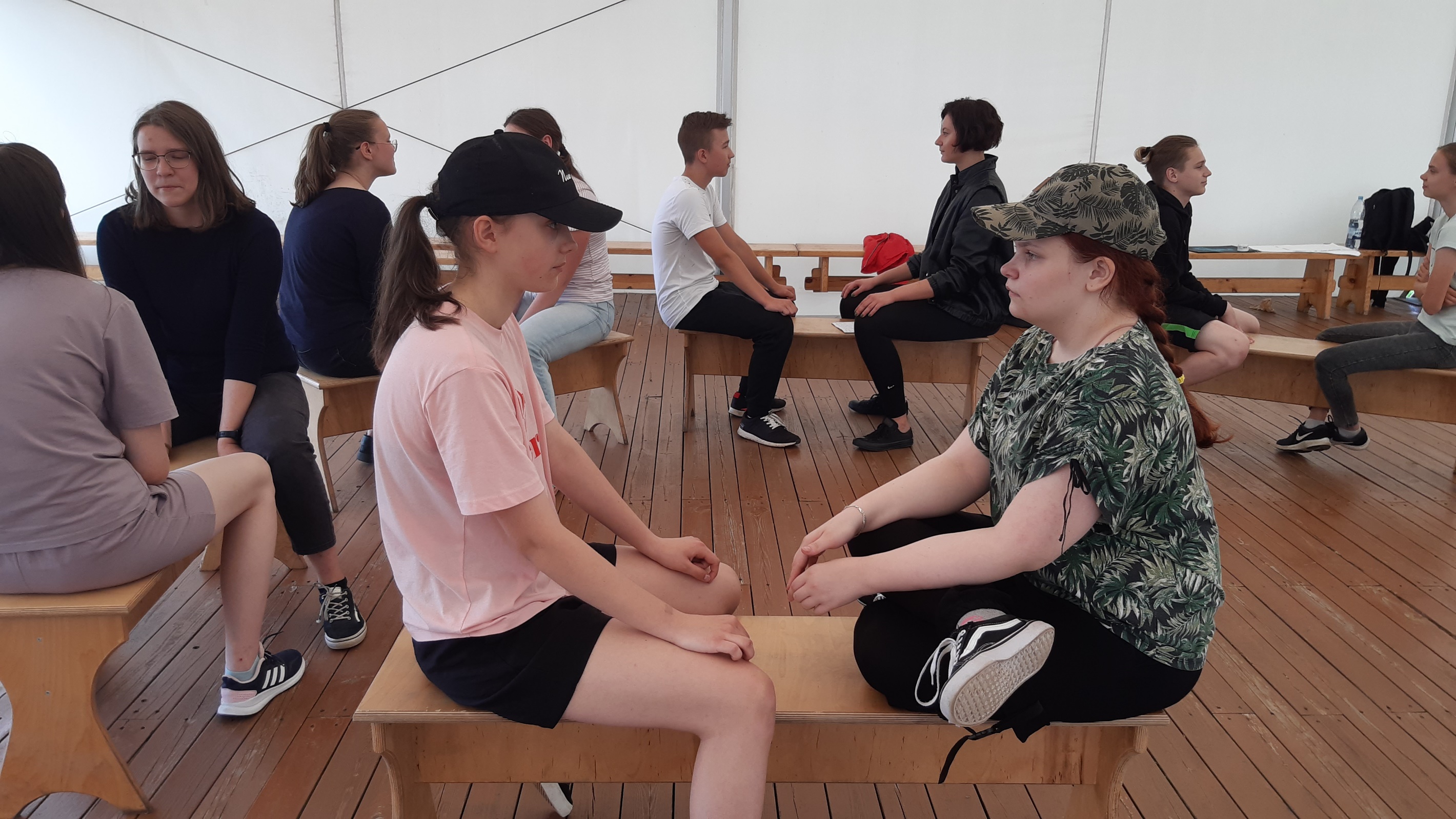